Parce que les vacances, c’est essentiel
L’Agence Nationale pour les Chèques-Vacances 
au service de la cohésion sociale
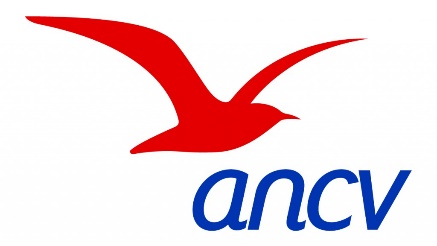 Les vacances, la création d’un marqueur d’égalité
1982 : 
création de l’ANCV
1968 : reconnaissance par décret des Villages Vacances
Années 60 : développement de la pratique du ski
Années 50 : essor du tourisme de masse
1936 : première semaine de congés payés
Notre offre de services
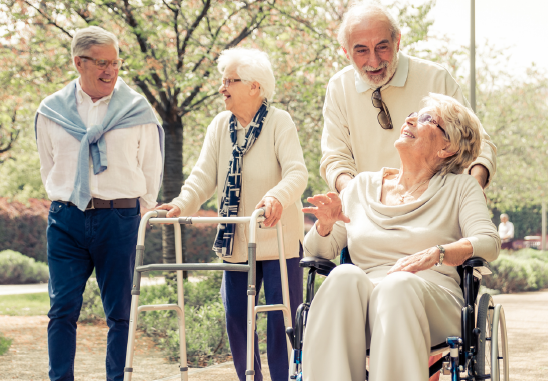 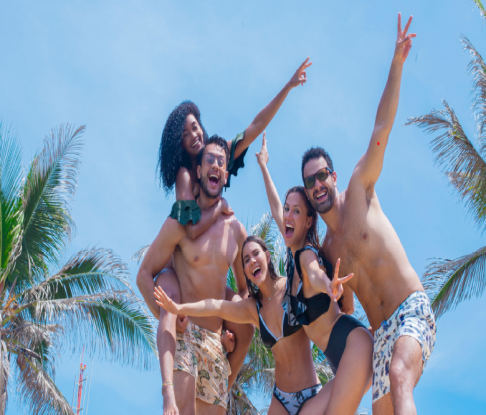 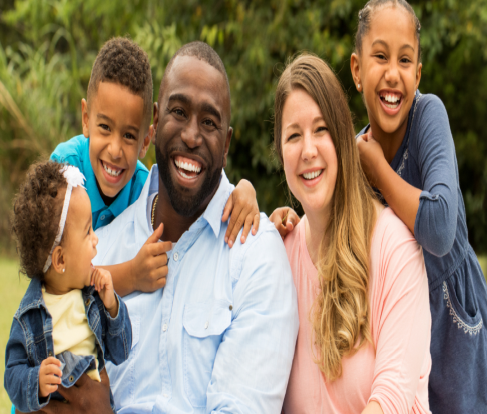 L’action sociale
Le Chèque -Vacances
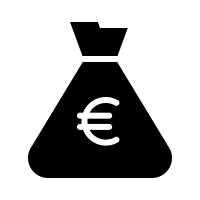 1,6 Mds € d’émission
25 M € 
de budget
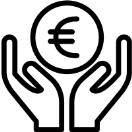 Familles
Jeunes
Seniors
4,6 M bénéficiaires
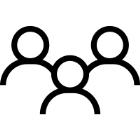 280 000 partants
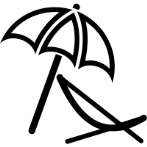 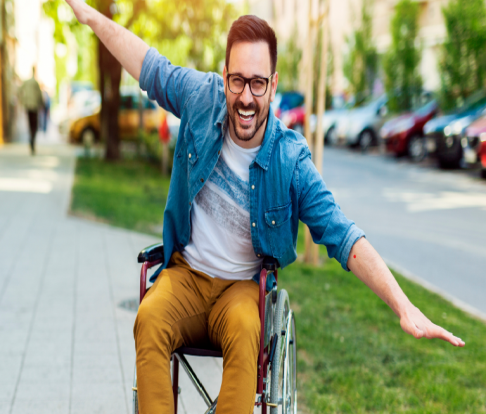 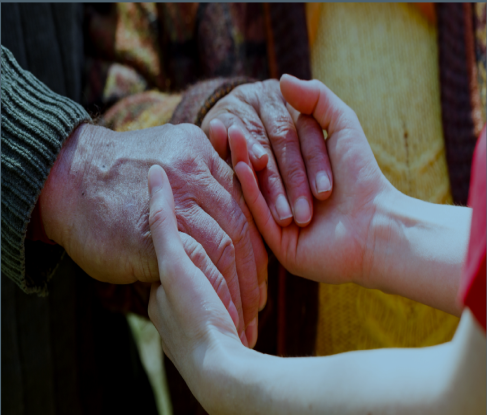 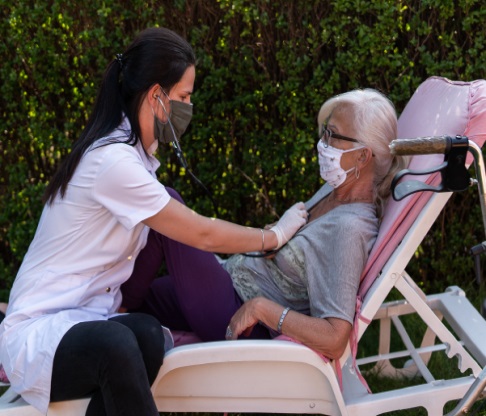 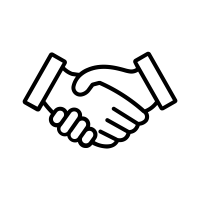 4 400 partenaires
Isolés
Aidants
PSH
La problématique du non départ
Les causes du non-départ sont diverses :
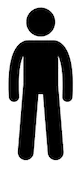 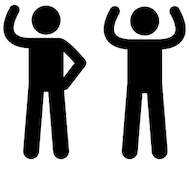 Un tiers des Français-e-s 
ne part pas en vacances
A iso-ressources, les exclus des vacances sont plus nombreux à se placer dans le bas de l’échelle sociale (85%) que ceux qui en ont bénéficié (66%)
Pourquoi oser les vacances?
Tous nos programmes s’appuient sur des acteurs locaux
La force de l’ANCV, c’est son réseau de 4 400 porteurs de projets
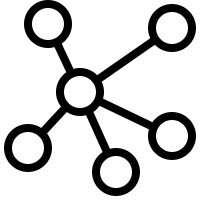 Les vacances sont un outil innovant d’action sociale
Nous évaluons nos programmes et en identifions les effets bénéfiques
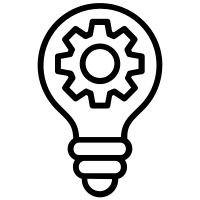 Notre mission contribue à la cohésion sociale
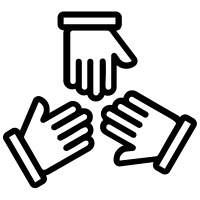 Les effets bénéfiques des vacances sont au cœur de vos missions
La crise sanitaire a renforcé les inégalités
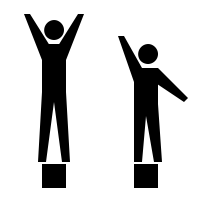 Nos programmes sont là pour accompagner vos publics
Nos programmes
Familles (monoparentales…)
Foyers précaires
Personnes en situation de handicap
En groupe ou individuel
Foyers (monoparentaux…)
Isolés 
Précaires
Départs autonomes
Retraités
Aidants 
Seuls ou en groupes
Jeunes majeurs
Seuls ou en groupes
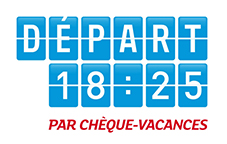 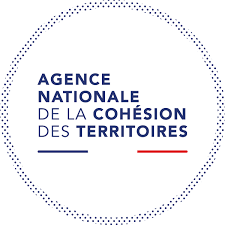 Jeunes issus des QPV
En groupe ou individuel
Travailleurs en ESAT
Anciens travailleurs en ESAT
En groupe ou individuel
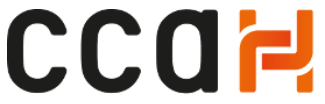 Aides aux Projets Vacances
Le soutien aux projets associatifs 
pour les publics précaires
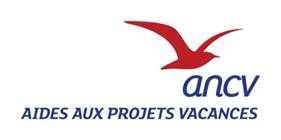 Une réponse à un besoin spécifique
Cumul de freins: financiers, organisationnels, psychologiques, sanitaires,…
Une problématique :  l’exclusion des vacances
Les vacances comme un outil d’intervention au service de la cohésion sociale
Des freins qui rejoignent ceux à l’insertion sociale des publics précaires
Un programme de l’ANCV
Ce que cela implique
Des séjours de 4 jours minimum, 15 jours maximum
Un porteur local rattaché ou rattachable  à un partenaire national
Coût du séjour plafonné et cofinancement obligatoire
Accompagnement social nécessaire
Projet individuel ou collectif
Des aides versées en Chèques-Vacances
Un outil innovant d’accompagnement pour vos publics
Des effets bénéfiques pour l’accompagnement des publics fragiles
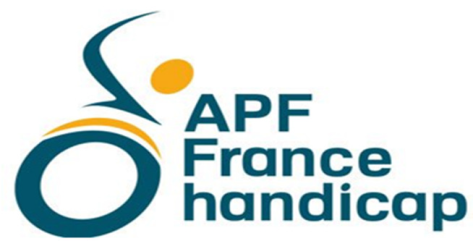 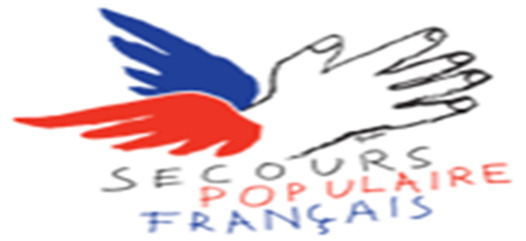 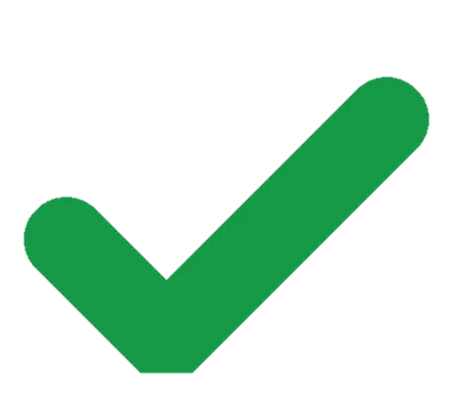 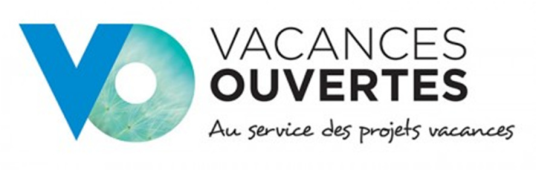 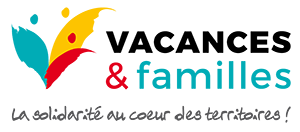 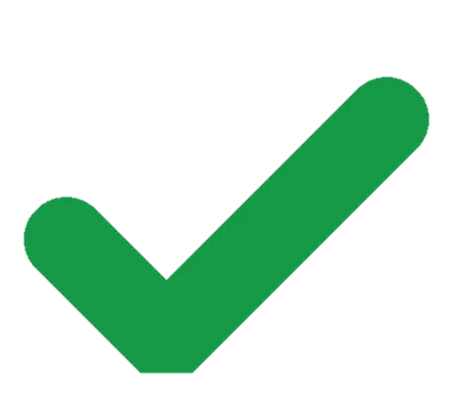 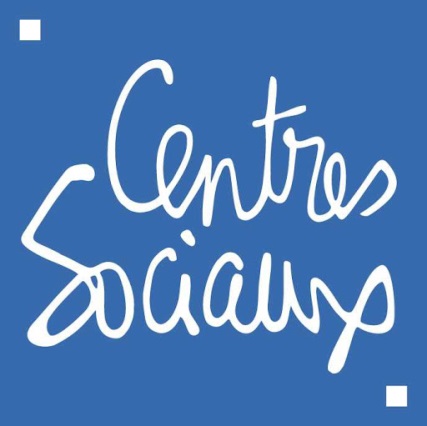 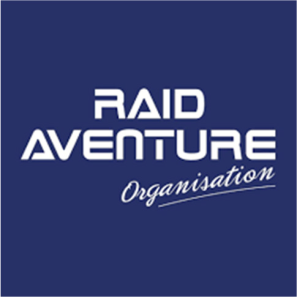 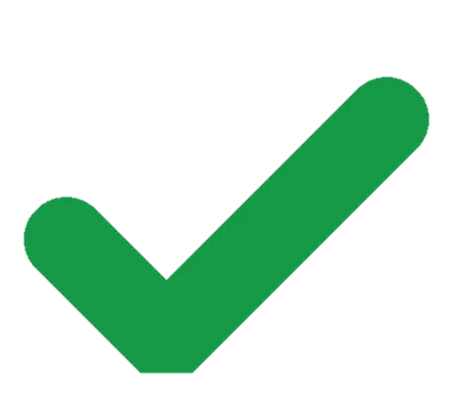 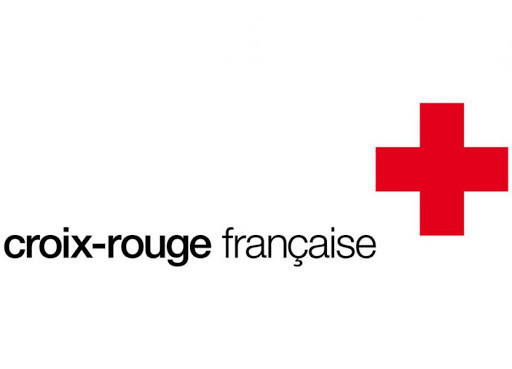 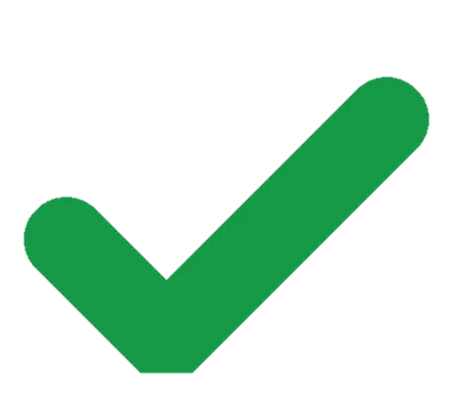 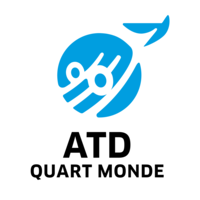 [Speaker Notes: Rajouter des illustrations.]
Mais concrètement?
Par qui?
Nécessité d’avoir un porteur de projets pour accompagner l’organisation et éventuellement le séjour
Un organisme à vocation nationale déjà conventionnée avec l’ANCV
Une organisation à vocation locale qui pourra se rapprocher d’un organisme à vocation nationale
Combien?

Le coût des séjours est plafonné:
110€/jr/personne
400€/jr/PSH
L’aide individuelle est plafonnée à 80% du coût du projet
L’aide est versée sous forme de chèque-vacances
Pour qui et pour quoi?
Toute personne en situation de fragilité économique et sociale dont le QF est < à 900€
Nécessairement aidés par un-e travailleur-se social-e
Des séjours entre 4 et 15 jours à la main du projet
Des exemples de séjours réalisés
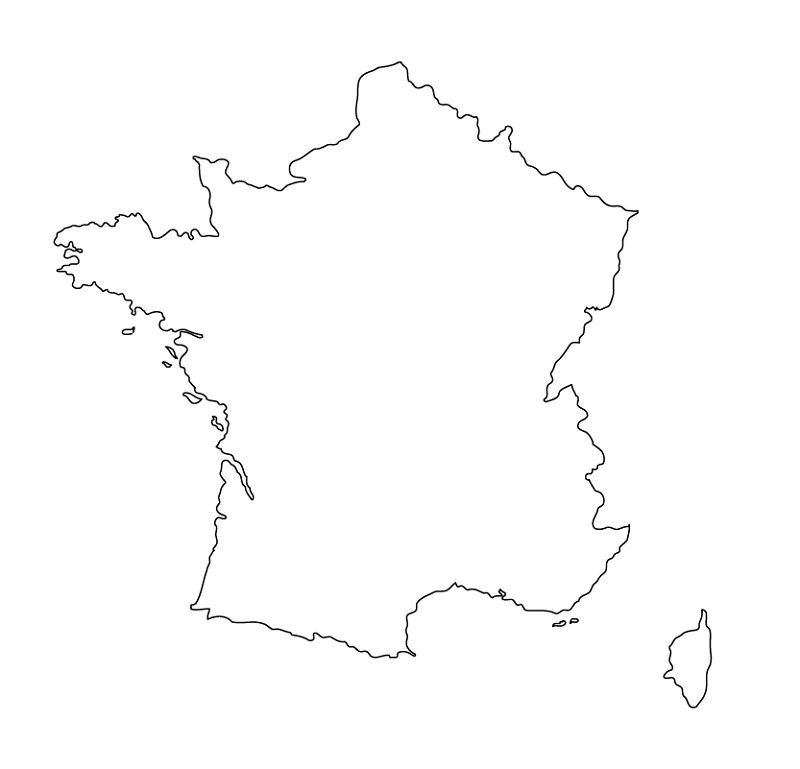 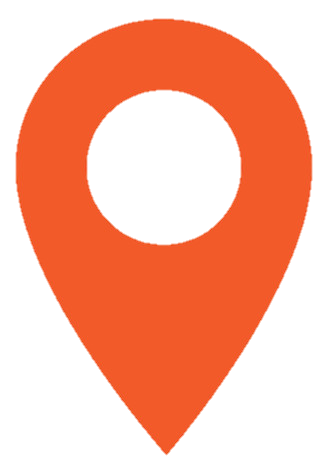 De Saint-Vaast (59) à la Baie de Somme (80)…
Un séjour collectif pour 20 jeunes handicapés et 6 résidents) porté par un IME. 5 jours en juin, en village vacances
Coût total: 6 300€
Participation ANCV: 
3 000 €
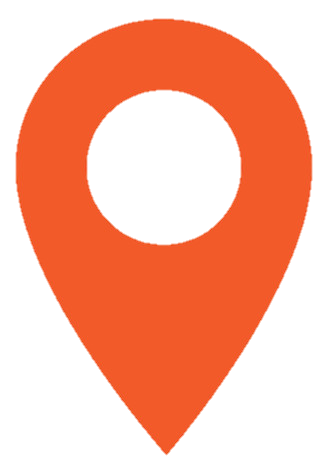 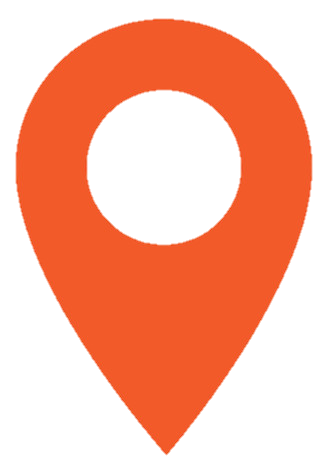 De Boulogne-Billancourt (92) aux Charentes…
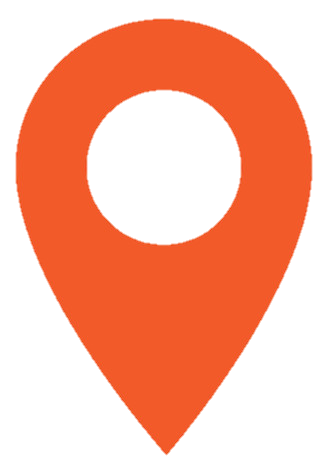 Un séjour collectif pour 7 familles (34 personnes) et 2 accompagnateurs porté par un Centre social. Une semaine en juillet, en camping
Coût total: 10 315€
Participation ANCV: 
4 110 €
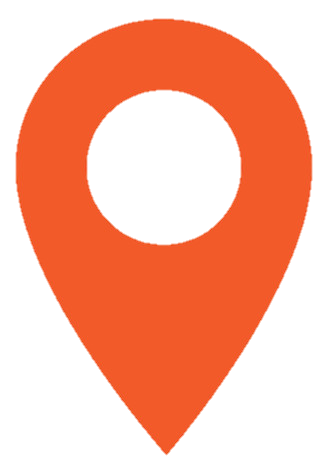 Deux résidentes d’un CHRS. Un séjour autonome de 5 jours en juillet, en camping.
Coût total: 926 €
Participation ANCV: 400 €
De Lamotte-Capdeville (82) aux Hautes Pyrénées…
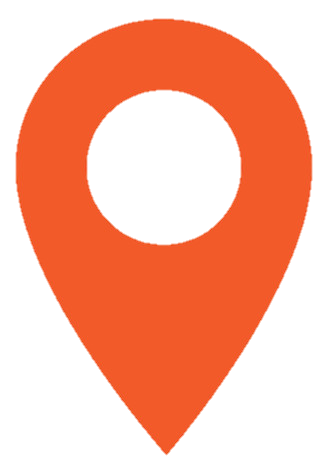 APV : comment faire?
Vous êtes un organisme à vocation locale …
1
…non rattaché à un organisme national partenaire de l’ANCV
2
…rattaché à un organisme national partenaire de l’ANCV
Contactez un organisme national partenaire de l’ANCV
Contactez votre référent national vacances
3
4
Après la réalisation du projet vacances, vous devrez justifier de sa réalisation à l’organisme national partenaire ainsi que des publics aidés
DEPART EN VACANCES !
5
6
Bourse Solidarité Vacances
Une offre solidaire pour des départs autonomes
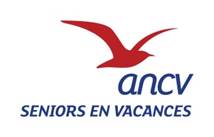 Une réponse à un besoin spécifique
Une part du budget des plus modestes souvent sacrifiée
Des dispositifs existants qui ne les prennent pas en compte
1,9 millions de familles ont un QF entre 800 et 1 000 €
Une problématique :  le renoncement
Un programme de l’ANCV
Des offres solidaires collectées auprès des prestataires de tourisme
Un partenariat avec la SNCF pour des remises sur les billets de train
Des départs en autonomie
Mobiliser les compétences d’un référent social
Ce que cela implique
Etre un acteur social en lien avec des personnes aux revenus modestes
Garantir un accompagnement social en amont
Un outil innovant d’accompagnement pour vos publics
Des effets bénéfiques
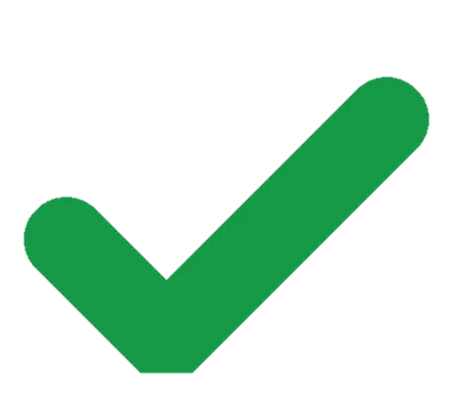 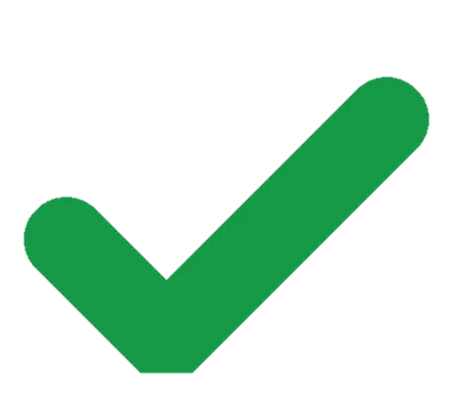 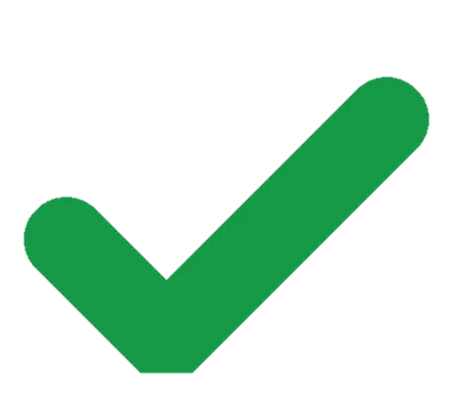 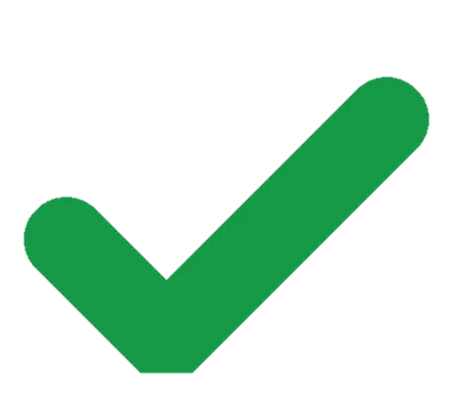 [Speaker Notes: Rajouter des illustrations.]
Mais concrètement?
Où et quand?
A la mer, à la campagne, à la ville

Toute l’année

Généralement une semaine
Pour qui?
Tout foyer au quotient familial inférieur ou égal à 1000 € (ou RFR équivalent)

Famille, couple, célibataire, personne en situation de handicap
Mais concrètement?
Mon rôle?

Accompagnement social en amont

Suivre le projet de vacances du foyer
Combien cela coûte?
Pas de frais pour le porteur de projet pour l’accès à BSV

Des séjours en général de 50 à 80% moins chers que le prix public
Des séjours de qualité
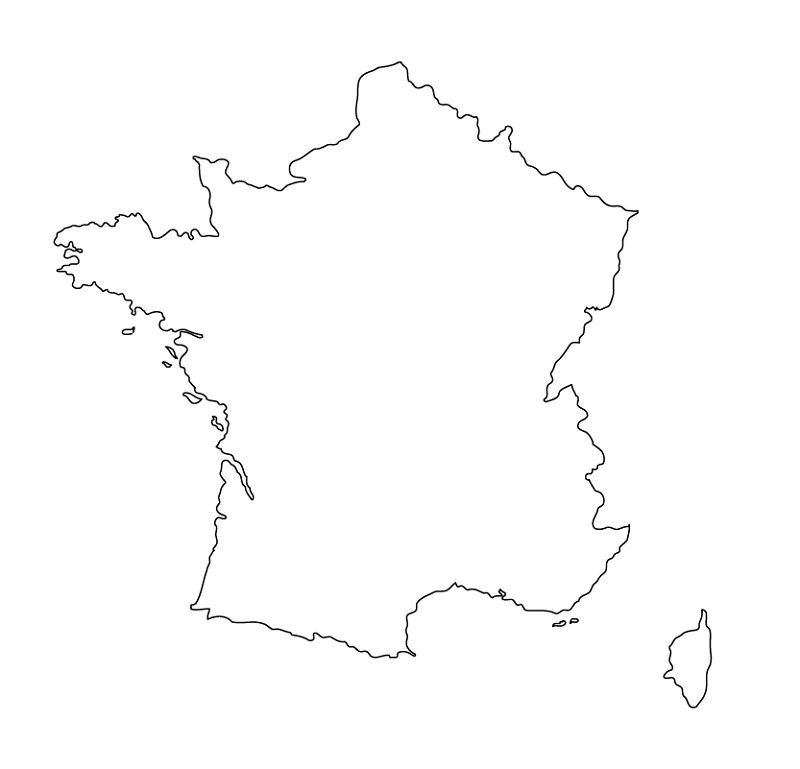 115 €
Une chambre pour 4 personnes, 
une semaine, pension complète à Noël.
Prix par adulte, gratuit pour les mineurs
510 €
Location pour 5 personnes pendant les vacances scolaires d’été
Animations enfants et adultes comprises
Samoëns, Savoie
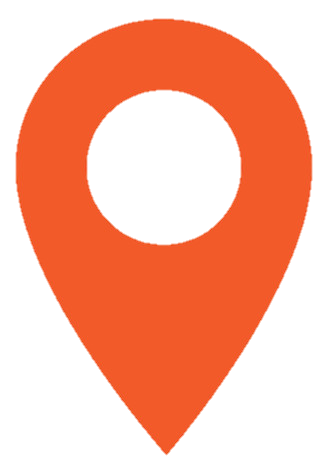 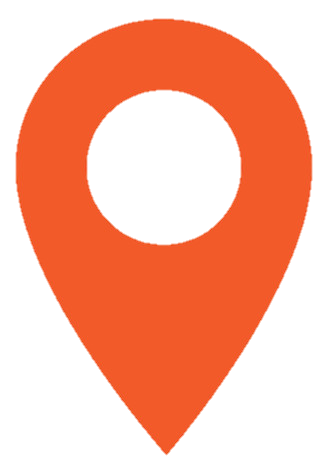 Urrugne, 
Pyrénées Atlantiques
BSV: comment faire?
2
1
3
Conventionnement avec l’ANCV
Transmission d’un mot de passe et d’un identifiant pour le référent
Choix d’une offre sur un extranet dédié
6
5
4
Départ en vacances !
Facturation au porteur de projet
Validation par les équipes de l’ANCV et de l’offreur
Seniors en Vacances
Un outil innovant d’action sociale au service de la prévention de la perte d’autonomie
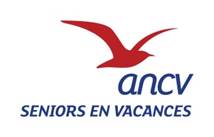 Une réponse à un besoin spécifique
En raison du coût des vacances…
Une problématique :  l’abandon des vacances
…mais aussi de la santé, des difficultés organisationnelles, de l’isolement social
De plus en plus de retraités en situation d’aidants
Un programme de l’ANCV
Des séjours de 5 ou 8 jours sélectionnés par l’ANCV
Une aide financière en fonction des revenus ou du statut d’aidant
Des formules en tout compris
Constituer un groupe, choisir une destination, récupérer les justificatif, gérer la réservation et les inscriptions
Ce que cela implique
Etre un acteur social en lien avec des personnes âgées et des aidants
Promouvoir la modalité de départ individuelle
Un outil innovant d’accompagnement pour vos publics
Des effets bénéfiques pour la prévention de la perte d’autonomie
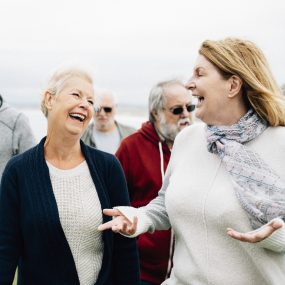 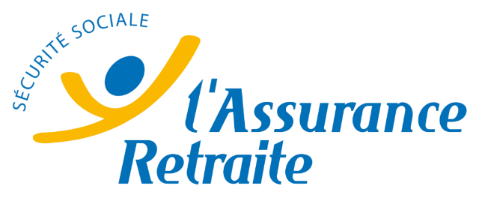 Avec le soutien de
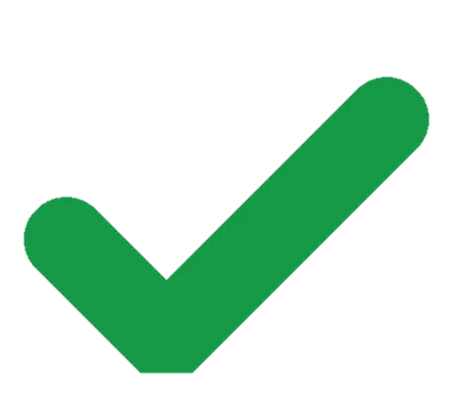 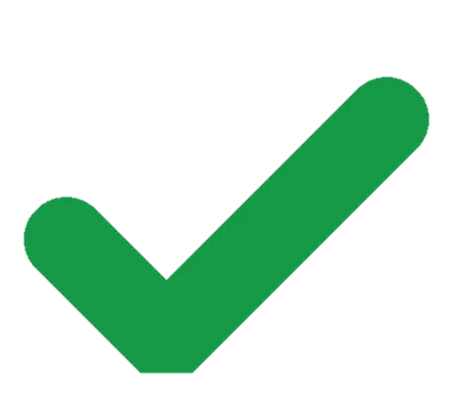 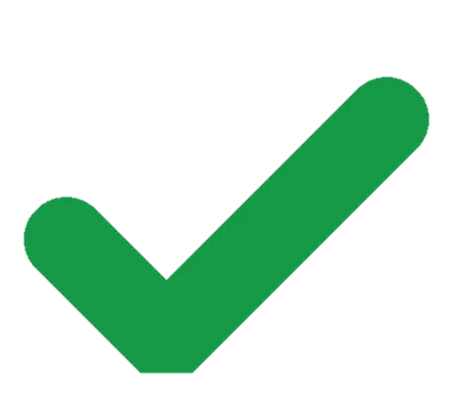 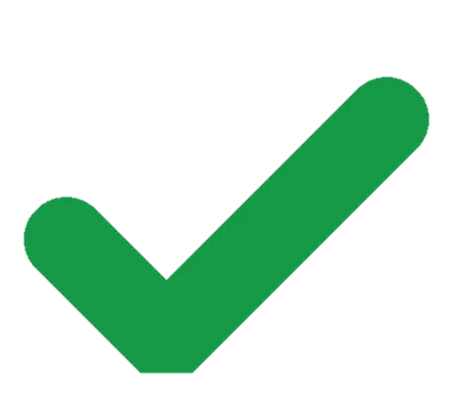 [Speaker Notes: Rajouter des illustrations.]
Mais concrètement?
Quoi?

Un séjour de 5 jours/4nuits, ou 8 jours/7 nuits avec
Pension complète
Hébergement
Animation
Visite
Transport sur place
Où et quand?
Atlantique, Manche, Méditerranée
Montagne, campagne
Union Européenne
Toute l’année sauf juillet et août
Des séjours pour les fêtes de fin d’année
Pour qui?
Tous les retraités +60 ans et les personnes handicapées +55 ans
Les aidants proches d’âgés dépendants peu importe leur âge
Les aidants professionnels
Les jeunes de moins         de 18 ans
Mais encore?
Si je fais partir des aidants ?
Aide versée sans condition de ressources
Je dois justifier de mon statut d’aidant (pour les aidants proches) ou de la nécessité de ma présence (pour les aidants professionnels)
Le proche aidant peut partir avec ou sans la personne aidée
Une aide financière ?
Sous condition de ressources du retraité, l’hébergeur recevra pour le retraité une aide de :
150 € pour un séjour de 5 jours/4 nuits
180 € pour un séjour de 8 jours/7 nuits 
Le prix pour le retraité sera
 <= 193 €/ 230 € selon la durée
du séjour
Le coût d’un séjour ?

343 € maximum pour les séjours de 5 jours/4 nuits
410 € maximum pour les séjours de 8 jours/7 nuits
Pour les mineurs qui partent avec un retraité: 193 € pour 5 jours/4nuits et 230 € pour 8 jours/7 nuits
ZOOM sur l’aide financière
L’aide financière de l’ANCV est versée aux retraités dont le revenu imposable, mentionné sur l’avis d’imposition 2020 sur les revenus 2019, est inférieur au montant indiqué dans le tableau ci-dessous en fonction du nombre de parts fiscales:
Direction générale des finances publiques, Déclaration des revenus 2019, Brochure pratique 2020
Rappel: l’aide financière est versée aux aidants proches ou professionnels quelque soit leur âge et leur niveau de revenus. Les aidants proches peuvent partir seuls mais les aidants professionnels doivent partir avec la personne aidée pour bénéficier de l’aide.
Des séjours de qualité
Exemple pour 8 jours
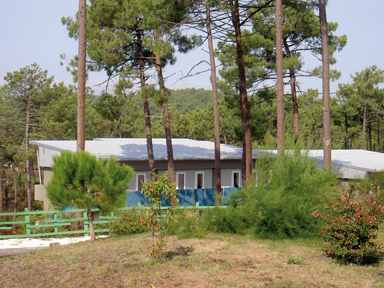 250 € avec l’aide de
l’ANCV
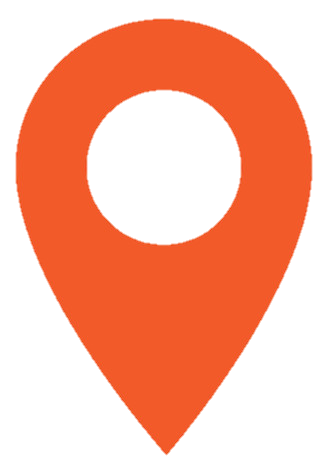 Village Vacances en Gironde
Dans la forêt des Landes girondines, en bord de lac, un point de départ idéal pour visiter le Médoc !
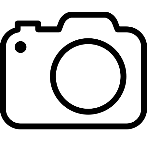 Excursions à Bordeaux, Cap Ferret, Lacanau, Le Verdon-sur-Mer, vigneron…
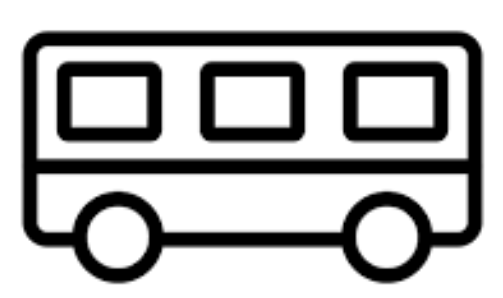 Des séjours de qualité toute l’année
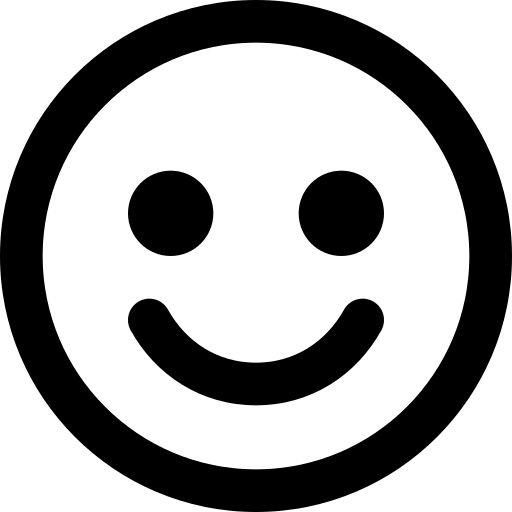 97% 
de satisfaction
chez les partenaires et seniors
SEV en groupe: comment faire?
2
1
3
Conventionnement avec l’ANCV
Constitution du groupe et demande d’attribution d’aides financières en lien avec le référent ANCV
Instruction de la demande et notification des aides
6
5
4
Départ en vacances !
Inscription des participants et récupération des justificatifs par le porteur de projet
Choix du lieu et réservation par le porteur de projet
APPEL A PROJETS
Départs en vacances des personnes âgées dépendantes
et/ou
de leurs aidants
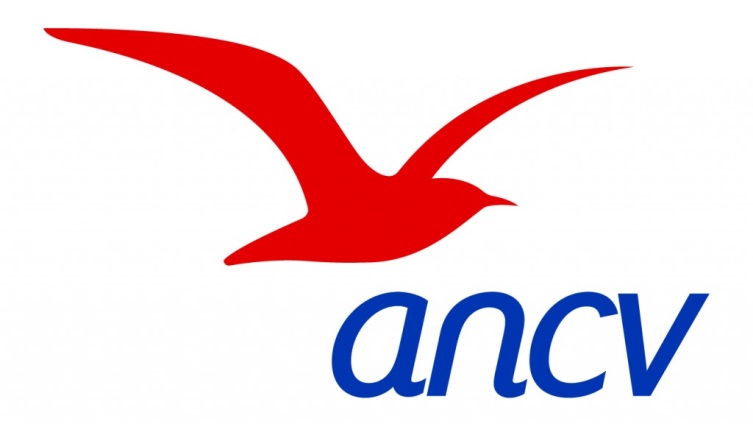 Une réponse à un besoin spécifique
Difficultés organisationnelles et financières pour les vacances d’une personne âgée dépendante
Une problématique :  l’abandon des vacances
Le fardeau de l’aidant ne rend pas aisé la planification d’un séjour, seul ou avec l’aidé
Besoin d’accompagnement et de résilience renforcé dans la crise sanitaire
Un appel à projets de l’ANCV
Des séjours de 1 à 3 nuits
Le programme totalement à la main du porteur de projet
Une aide financière versée en amont du séjour
Bâtir un projet de vacances et son budget, le mener à bien et conserver les justificatifs
Ce que cela implique
Etre un acteur social en lien avec des personnes âgées dépendantes et des aidants
Constituer un groupe de personnes âgées dépendantes et/ou de leurs aidants
Un outil innovant d’accompagnement pour vos publics
Des effets bénéfiques notamment après la crise sanitaire
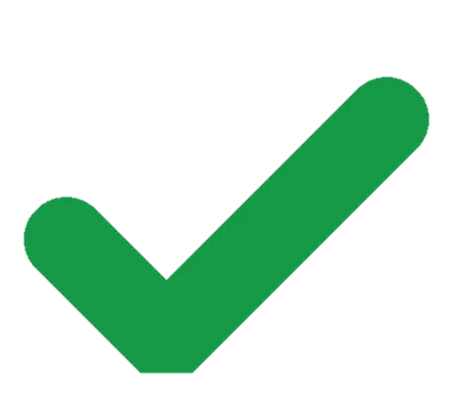 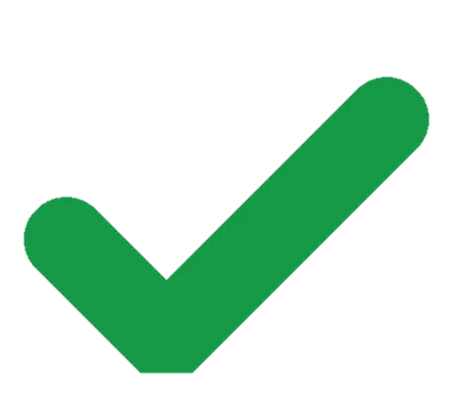 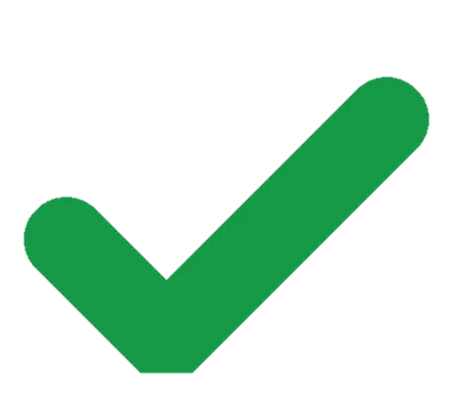 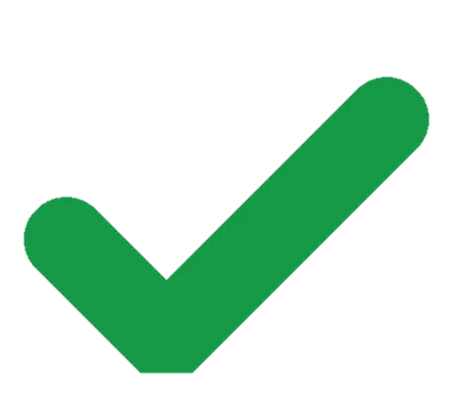 [Speaker Notes: Rajouter des illustrations.]
Mais concrètement?
Où et quoi?
Le projet et le budget sont à la main du porteur
Le budget comprend:
Hébergement et pension
Transport
Animations/visites
Interventions extérieures 
Le budget ne comprend pas le salaire des employés du porteur mais comprend le coût total de leur participation
Pour qui?
Les personnes âgées dépendantes
Les aidants proches d’âgés dépendants peu importe leur âge
En groupe composé d’âgés dépendants et/ou d’aidants
Les professionnels et les bénévoles
Mais encore?
L’aide de l’ANCV ?

3 500 € maximum
A concurrence de 50% du coût global du projet
Vous devez vous assurer du maintien de ce pourcentage max
Un reste à charge obligatoire pour les participants
Des cofinancements possibles
Vous hébergez habituellement les participants? Vous devez cofinancer le projet
Et après le séjour?


Vous répondez à un questionnaire d’évaluation
Vous envoyez les justificatifs financiers du séjour et le budget réalisé à l’ANCV
Dans le mois qui suit le retour
Des exemples de séjours
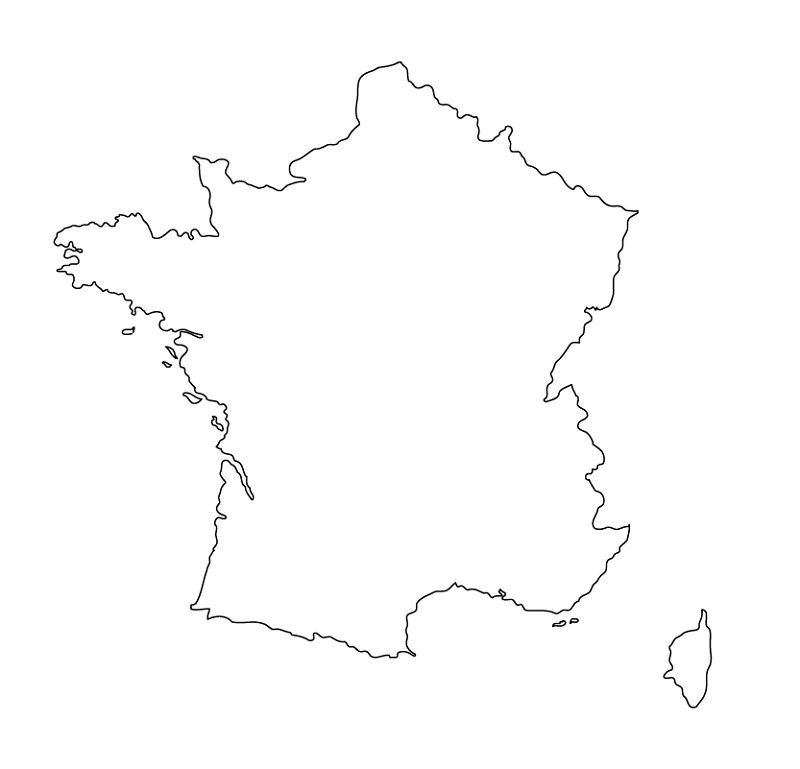 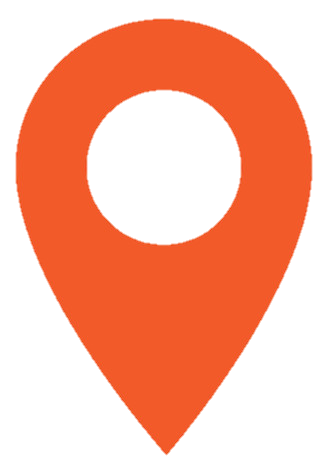 Cabourg
Un séjour d’une nuit 
pour 3 âgés dépendants, 
3 aidants et 3 accompagnateurs porté par un CCAS
situé à 136km de Figeac
1838 €
Aide: 910€
Un séjour de trois nuits 
pour 12 aidants et 1 accompagnateur porté par une caisse de retraite
situé à 84km de Montbrun
2253 €
Aide: 1100€
Un séjour de deux nuits 
pour 5 âgés dépendants 
et 3 accompagnateurs porté par un EHPAD
situé à 135km de 
Cabourg
2180 €
Aide: 1090€
Montbrun les Bains
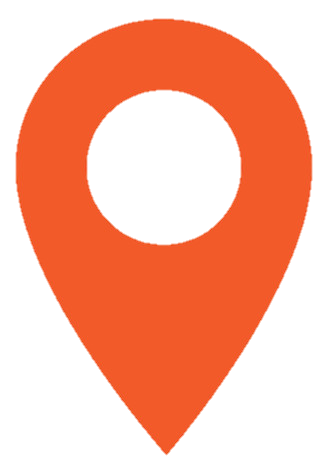 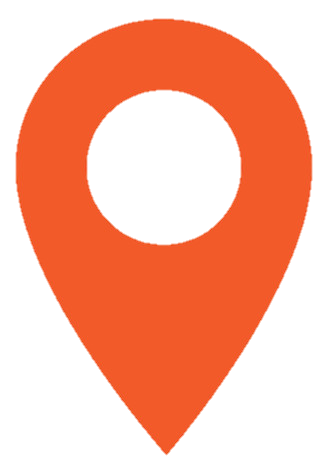 Figeac
SEV en groupe: comment faire?
2
1
3
Organisation du projet de séjour, de son budget et du groupe des participants
Demande d’aide financière à l’ANCV via le CDAS
Instruction de la demande par le CDAS
6
5
4
Départ en vacances !
Notification de l’aide et versement en une fois
Validation par l’ANCV
Départ 18:25
L’aide au départ en vacances des jeunes adultes
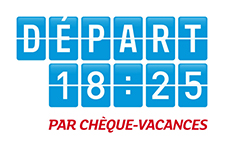 Une réponse à un besoin spécifique
Près de 45% des 18-25 ans ne partent pas en vacances
Une double problématique: la solvabilisation et la culture vacances
Pas de moyens propres ou issus de milieux exclus des vacances
Hors publics des politiques « familles »
Un programme de l’ANCV
Un prestataire qui propose et garantit des offres
Une aide financière en fonction des revenus ou du statut du jeune
Des formules pour les individuels et les groupes
Intégrer les vacances comme un outil d’accompagnement et de cohésion
Ce que cela implique
Etre un acteur social en lien avec des jeunes de 18 à 25 ans
Promouvoir la modalité de départ individuelle
Un outil innovant d’accompagnement pour vos publics
Des effets bénéfiques pour un temps structurant
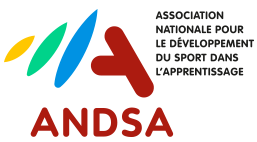 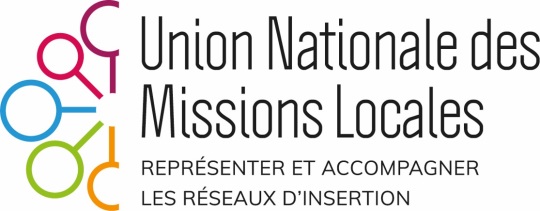 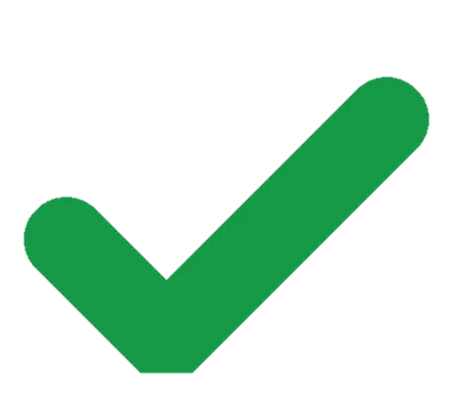 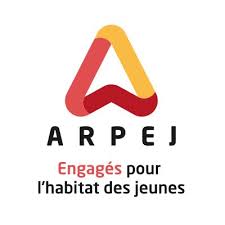 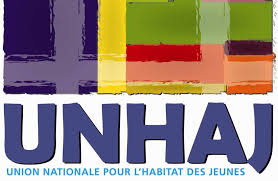 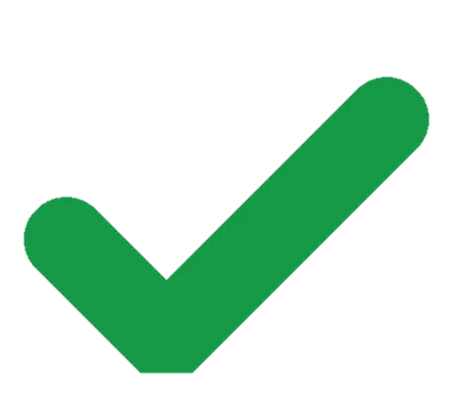 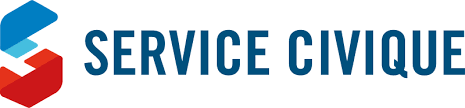 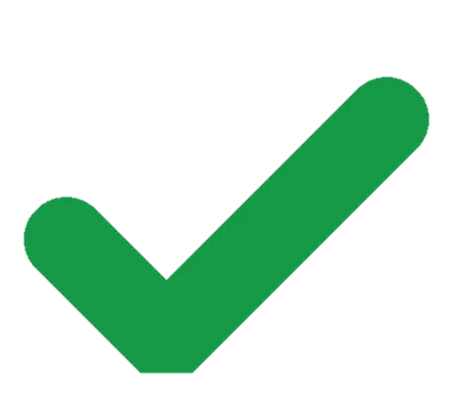 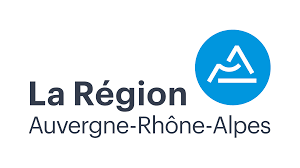 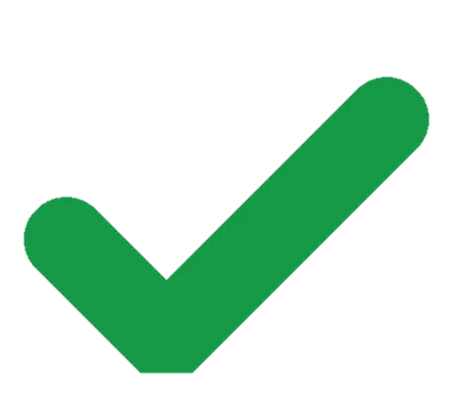 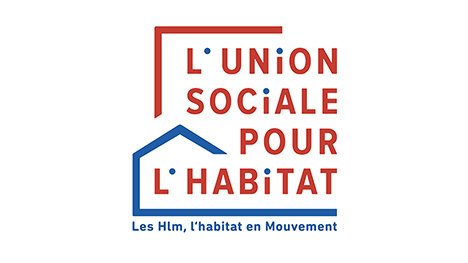 [Speaker Notes: Rajouter des illustrations.]
Mais concrètement?
Pour qui?
Tous les jeunes de 18 à 25 ans

Départ individuel (petits groupes de 10 personnes maximum)

Départ en groupe (CCAS, associations, BDE,…)
Où et quand?
Au ski, au soleil, à la ville

En France et en Union Européenne

Toute l’année, de janvier à décembre
Mais encore?
Montant de l’aide?

250€ / personne éligible

80% max du coût du séjour

Reste à charge de 50€ min
Eligibilité à l’aide?
RFR inférieur à 17 280€ pour une part

OU

Statut particulier (boursier , apprenti, alternant, garantie jeunes, service civique, contrat aidé, ASE…)
Des séjours abordables toute l’année
540€ / jeune sans aide
262,50€ / jeune sans aide
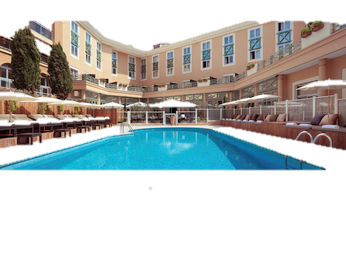 52,5€
avec aide
290€
avec
aide
Des séjours de qualité toute l’année
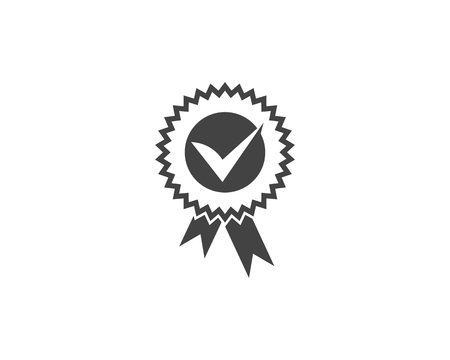 9,38/10 
C’est la note moyenne de satisfaction 
donnée par les jeunes bénéficiaires en 2020
Situation, tranquillité, propreté, rapport qualité/prix
D1825 individuel : comment faire?
1
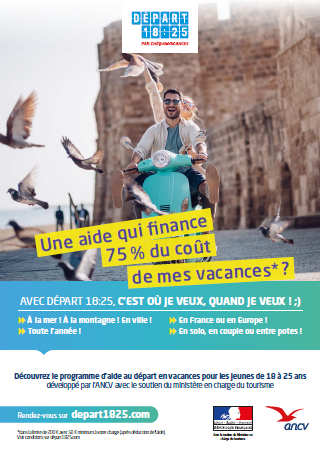 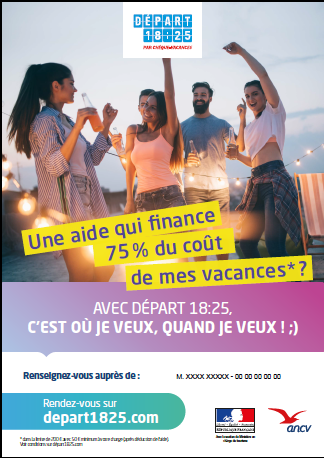 Conventionnement avec l’ANCV
2
Mise à disposition par l’ANCV de supports de communication à destination des jeunes
Logo 
de 
votre
 structure
Plaquettes de présentation
Inserts presse, 
Affiches et flyers, 
Emailings traçables…
Favoriser le départ en vacances des jeunes issus des Quartiers Politique de la Ville
Un appel à projets porté par
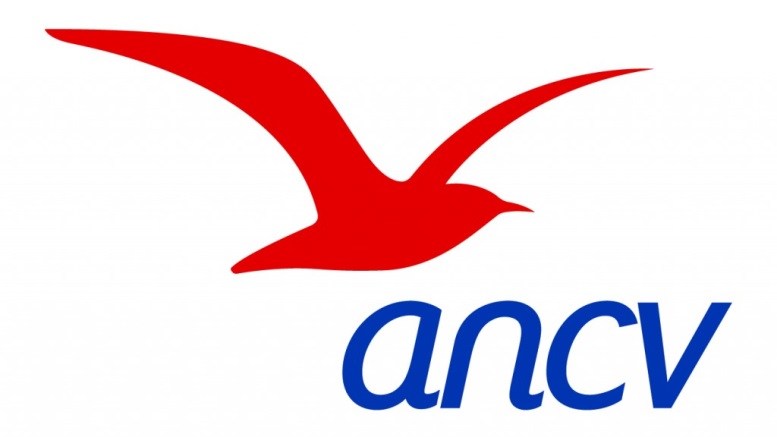 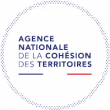 Une réponse à un besoin spécifique
15% des habitants en QPV ont entre 16 et 25 ans
Une problématique: des jeunes jamais ou rarement partis en vacances
29% sont NEET, 59% sont non scolarisés
42% de taux de pauvreté dans les QPV
Un appel à projets de l’ANCV et de l’ANCT
…coporté
…cofinancé
…coinstruit
En lien avec des jeunes de 16 à 25 ans
Ce que cela implique
Etre un acteur social implanté dans un QPV
Faire des vacances à l’initiative des jeunes un projet d’accompagnement social
Un outil innovant d’accompagnement pour vos publics
Des effets bénéfiques pour les jeunes accompagnés
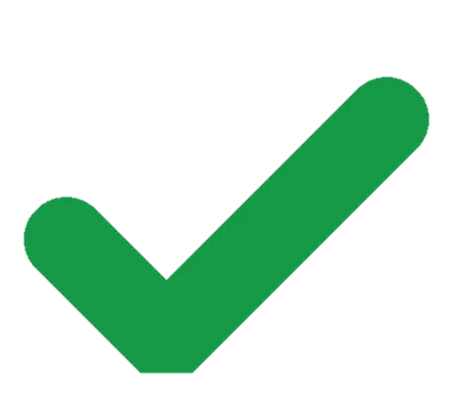 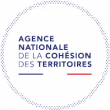 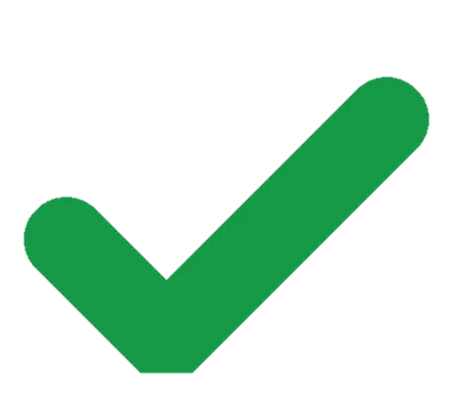 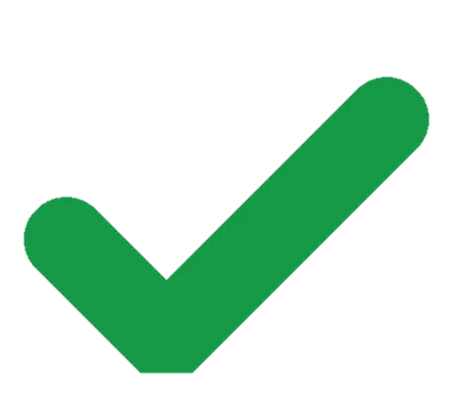 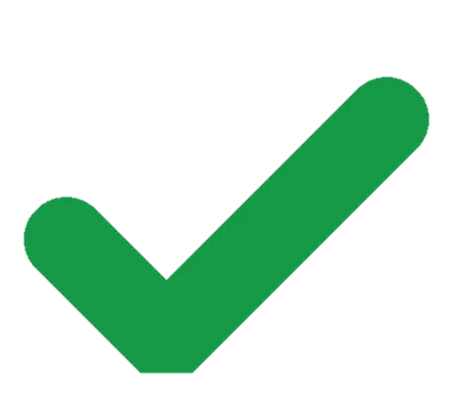 [Speaker Notes: Rajouter des illustrations.]
Mais concrètement?
Combien cela coûte?
Au max 150€/jr/personne

Une participation du jeune

Si possible une participation de la structure

400€/jeune à concurrence de 75% du coût du projet
Où, combien de temps et quand?
En France ou en UE

De 4 à 15 jours

Durant l’année en cours
Mais encore?
Mon rôle?

Organisation du séjour avec les jeunes

Mobilisation des jeunes

Accompagnement (éventuel) des jeunes pendant le séjour

Garder les justificatifs
Combien de jeunes?
Séjours autonomes ou accompagnés

Individuel ou collectif

Groupe autonome max de 6 jeunes 

Favoriser la mixité de genre
Des exemples de séjours réalisés
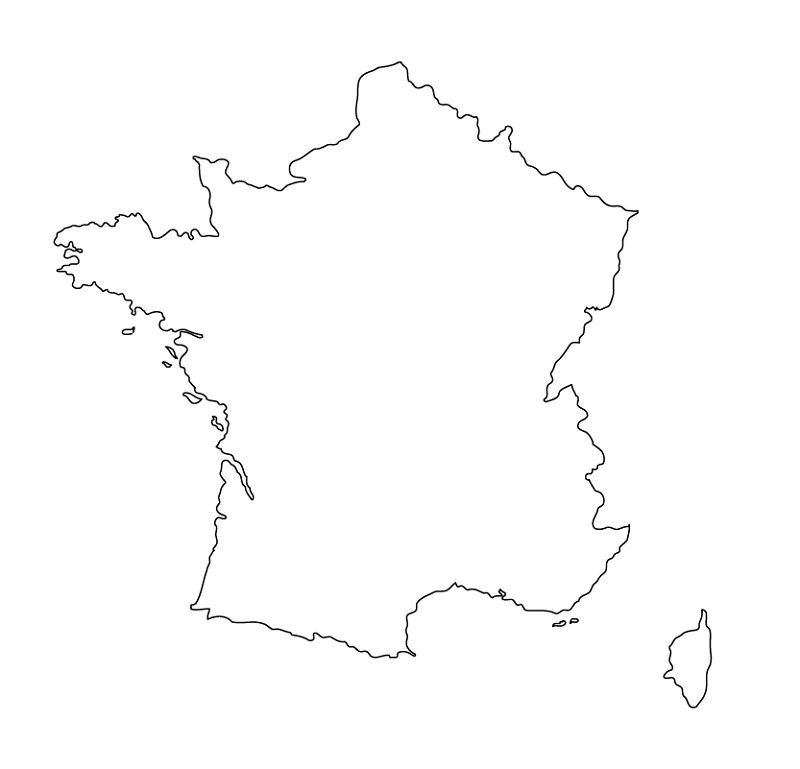 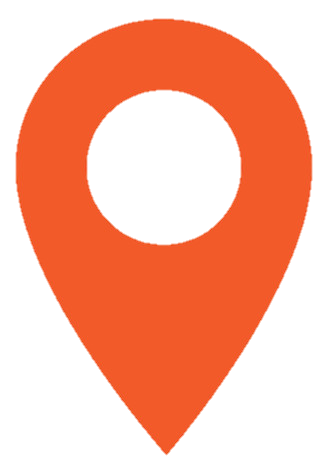 Mons en Baroeul
Séjour 
Autonome
d’une semaine pour 
5 jeunes 
Vacances d’été axées sur l’accès aux sports nautiques
Coût: 4 510 €
Subvention : 2 400 €
Séjour accompagné
De 10 jeunes
Séjour tourné sur la découverte culturelle d’Avignon, spectacles et de musées d’arts populaire et d’histoire
Coût: 6 300 €
Subvention: 1 700 €
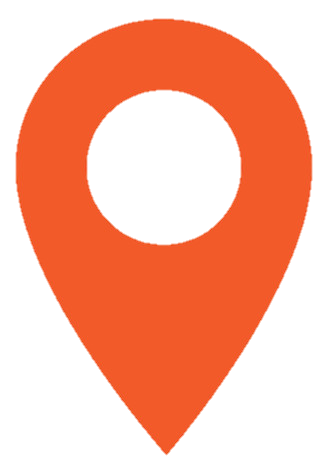 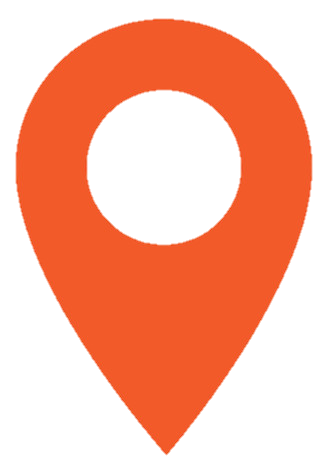 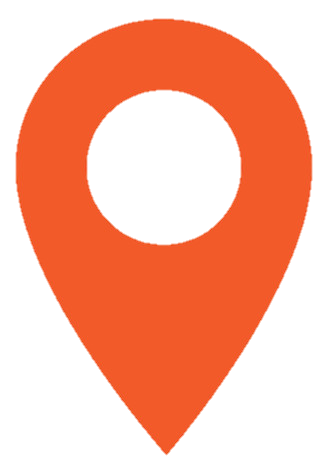 Avignon
Toulouse
Lac de la Gimone
Comment faire?
2
1
3
Montage de votre projet
Contact avec vos référents locaux de l’ANCV et de l’ANCT
Dépôt de votre demande via le CERFA en ligne
6
5
4
Notification de l’aide et départ en vacances !
Validation de votre demande par l’ANCV et l’ANCT
Instruction de votre demande par la DRDJSCS/DDCS